Игра- путешествие  по истории Древнего мира.Древний Восток
«Ребус Великий»
Египет
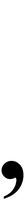 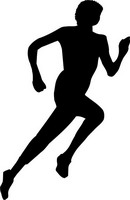 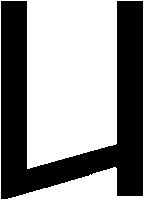 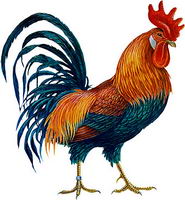 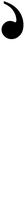 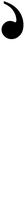 Вельможа
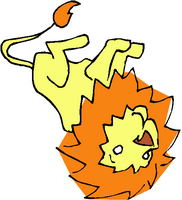 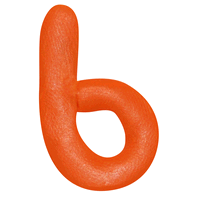 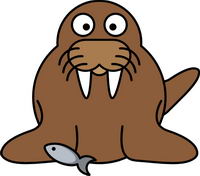 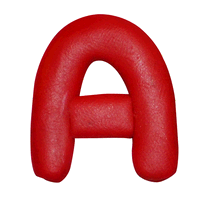 Финикия
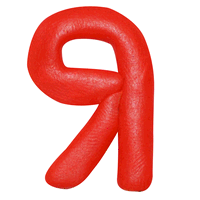 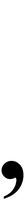 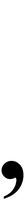 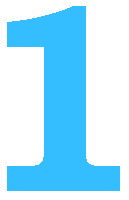 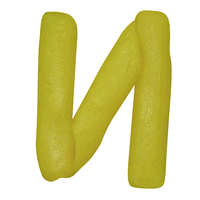 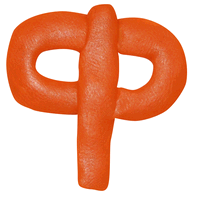 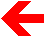 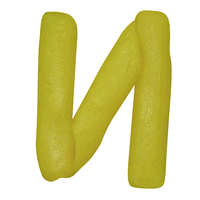 Рис
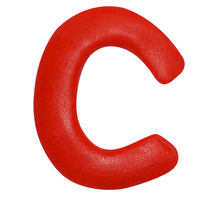 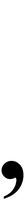 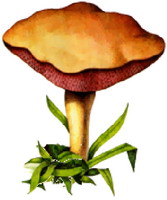 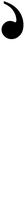 Земледельцы
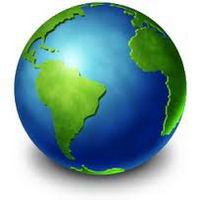 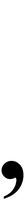 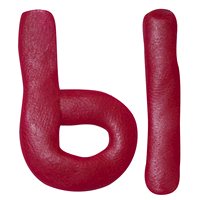 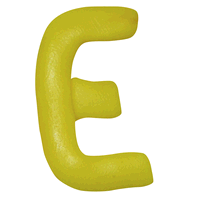 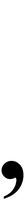 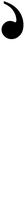 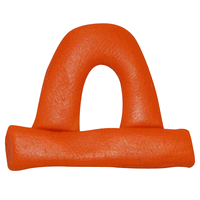 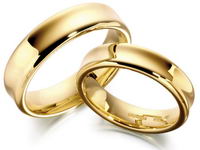 5  = Е
отшельник
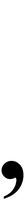 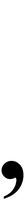 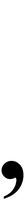 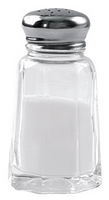 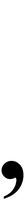 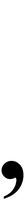 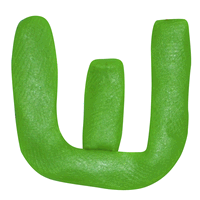 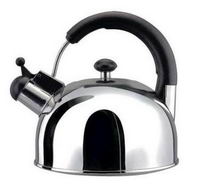 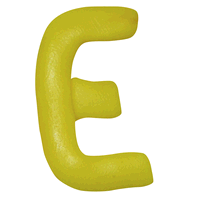 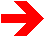 железо
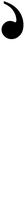 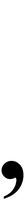 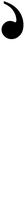 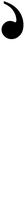 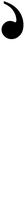 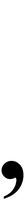 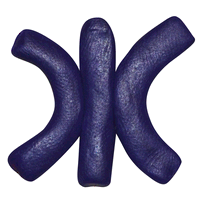 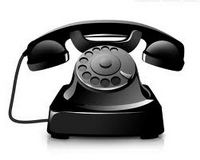 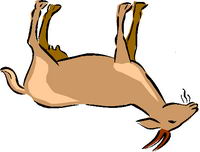 гробница
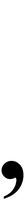 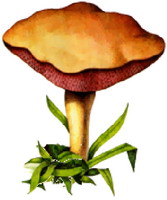 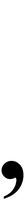 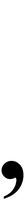 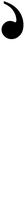 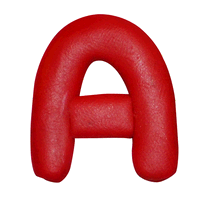 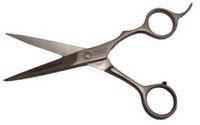 3  = О
«Религия»
Как называют жилища для богов, построенные людьми?
Бог Солнца в Древнем Египте?
Богиня плодородия и любви в Двуречье?
Бог вручил Моисею каменные доски. Как их называют?
Скрижали
Жрецы- брахманы появились изо рта Брахмы, воины произошли из могучих рук Брахмы,  земледельцы из его бедер, а слуги – из _________ Брахмы
Распределите название бога и его описание.
«Цари царей»
Дарий Первый
Самый могущественный правитель Персии, содержал огромное количество тайных осведомителей, которые назывались «глаза и уши царя». Строил роскошные дворцы в Персеполе и других городах. «Великий царь, царь царей»
Цинь Шихуан
Одно из китайских государств называлось Цинь. В 221 году до н.э. его правитель разбив поодиночке соперников, объединил весь Китай под своей властью. Он стал называть себя «Первый властелин Цинь»
Фараон Тутмос
Самые крупные завоевания совершил около 1500 года до н.э. При нем египтяне захватили Нубию. Успешными были и походы  в Азию- граница Египетского царства была отодвинута до реки Евфрат.
Спасибо за внимание
http://modernlibz.ru/
http://www.bokep-id.com/
http://rebus1.com/